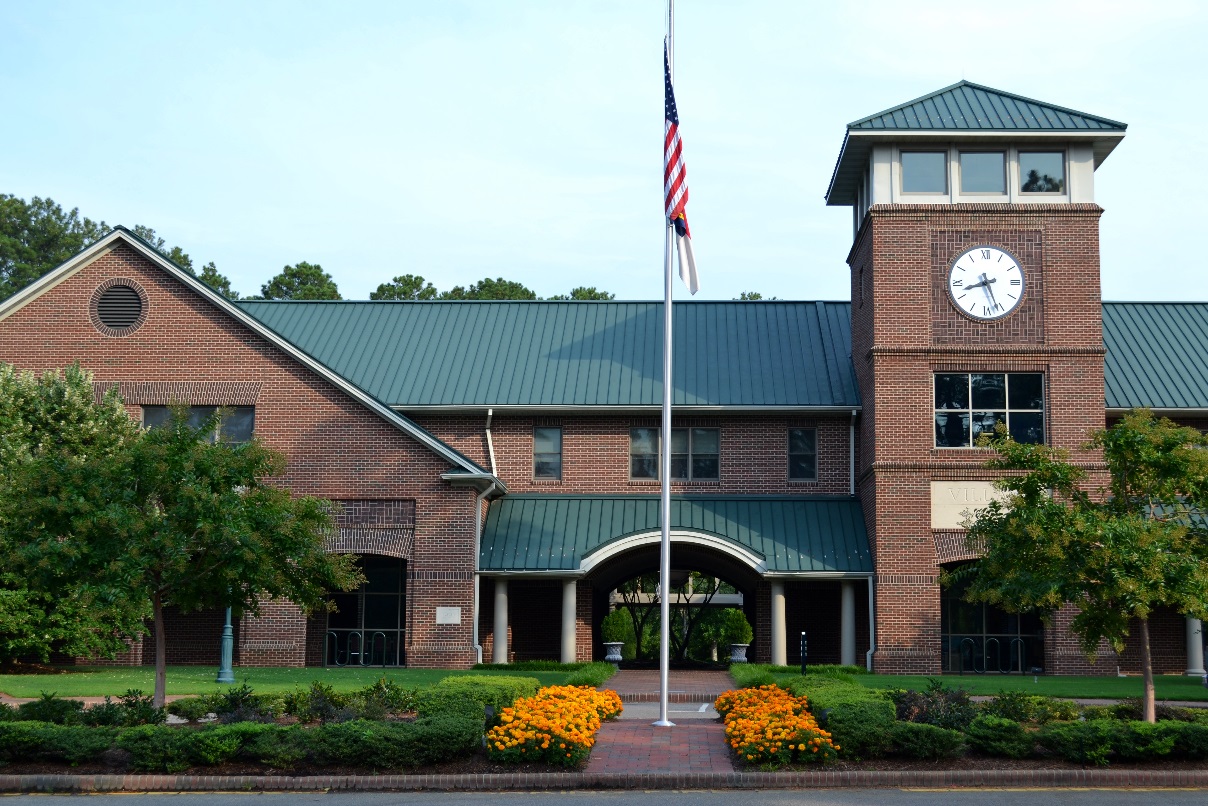 FY 2015 Village of Pinehurst
Annual Performance Report
Village Hall – 395 Magnolia Road
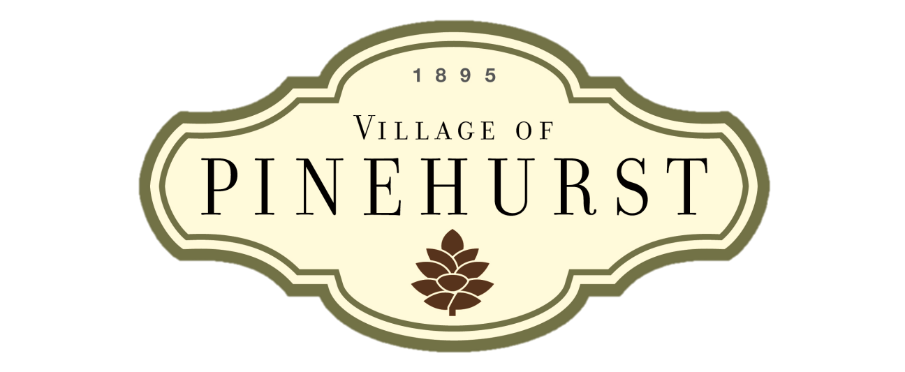 The Village of Pinehurst is a charming, vibrant community which reflects our rich history and traditions.
[Speaker Notes: This represents the first annual performance report since the Village Council’s adopted the Balanced Scorecard System for FY 2015.
ICMA Center for Performance Management has indicated that reporting performance results to both elected officials and the public is a best practice and this report meets their criteria.]
FY 2015 Village of Pinehurst Annual Performance Report
Table of Contents
Village Council	3
Message from the Office of the Village Manager	4
Key Terms Used in this Report	6
Scoring of Scorecard Components	7
Council FY 2015 Goals	9
Composite Results by Balanced Scorecard Perspective:
Customer	11
Internal	18
Workforce	22
Financial	25
FY 2015 Strategic Initiatives	29
[Speaker Notes: Report includes information to help the Council and the public more easily understand the information contained herein, such as key terms and information on how performance results are scored.  It is organized by BSC perspective to also make it easier to see how the Village is progressing in achieving its strategic objectives]
FY 2015 Village of Pinehurst Annual Performance Report
Village Council
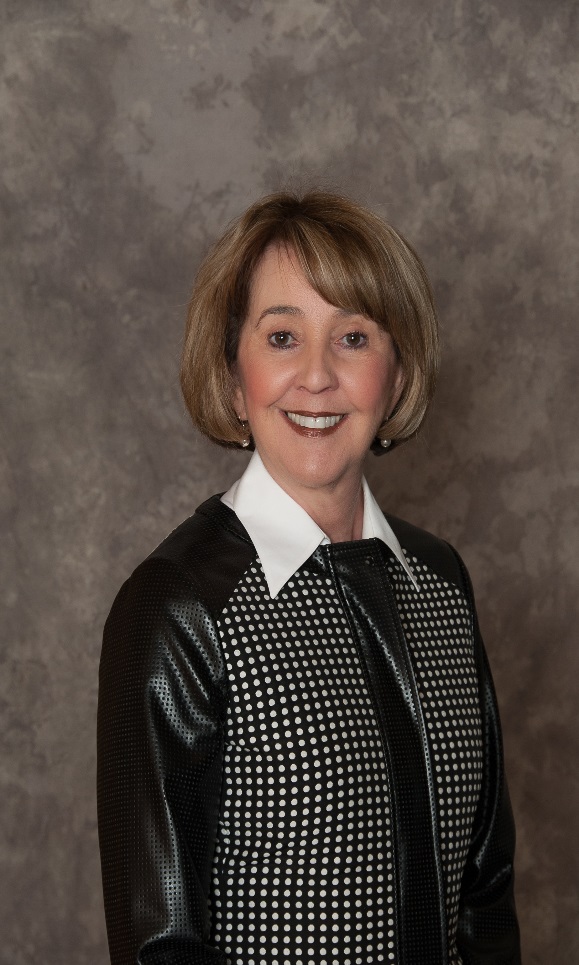 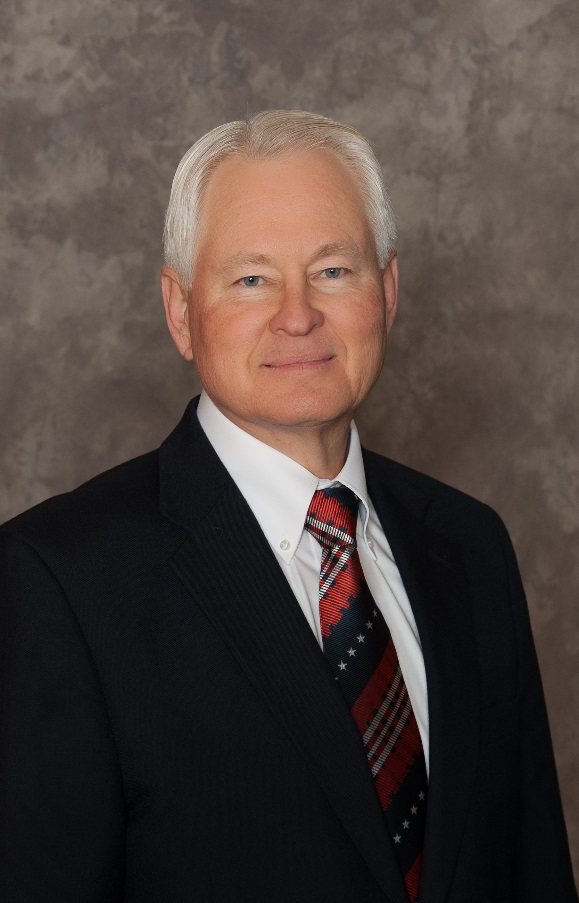 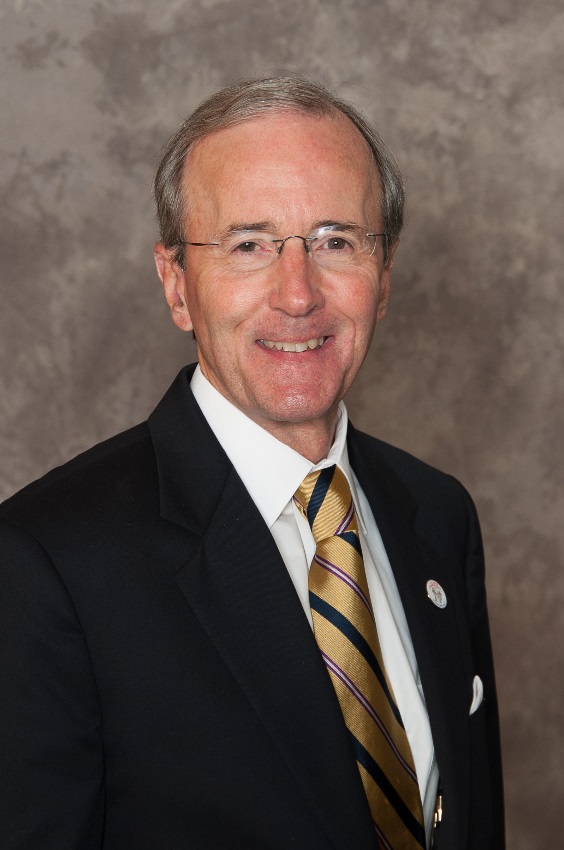 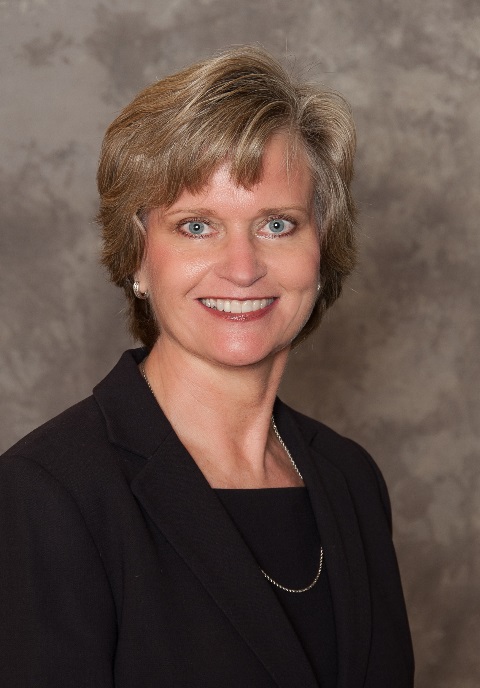 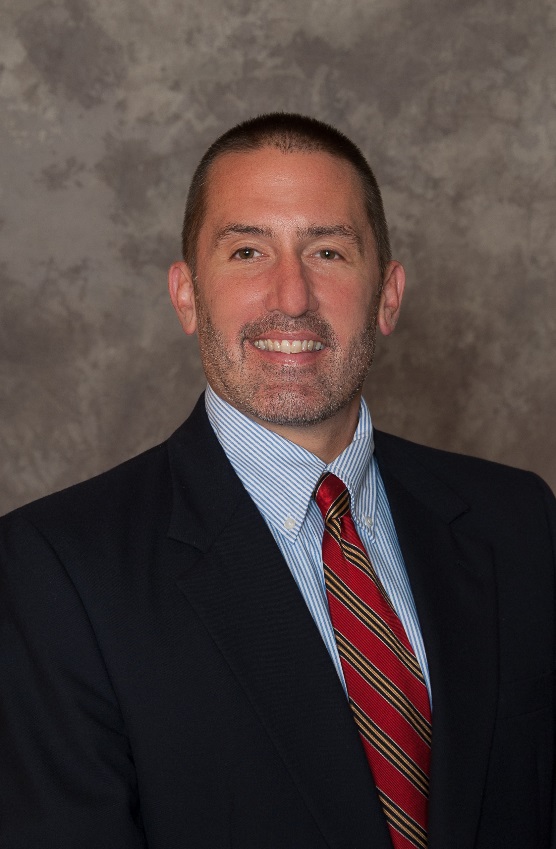 Nancy Fiorillo,
Mayor
John Cashion,
Mayor ProTem
John Strickland,
Treasurer
Clark Campbell,
Councilmember
Claire Phillips,
Councilmember
[Speaker Notes: Thank the Village Council for your leadership and strategic direction to help staff truly focus on achieving results and delivering ever improving value and quality services to our customers]
FY 2015 Village of Pinehurst Annual Performance Report
Message from the Office of the Village Manager
In Fiscal Year (FY) 2015, the Village Council adopted a Balanced Scorecard (BSC) Model to align activities and resources with organization goals and improve decision-making by providing performance feedback on critical priorities. This framework helps to balance strategic focus among four key perspective areas: 
Customer, 2) Internal, 3) Workforce, and 4) Financial. 
The FY 2015 BSC includes 15 Council Goals. The Corporate BSC and Department BSCs incorporate Village-level strategy into departmental-level strategy.  This report includes the comprehensive results of performance on both the Corporate BSC and the department BSCs.  Results are aggregated and composite scores are assigned to each of the 15 Council Goals and the four BSC perspectives.  Performance measurement data included in this report has been reviewed and audited by management to ensure the accuracy of data being presented.
This Annual Performance Report also identifies which strategic initiatives were implemented, in progress, or not completed in FY 2015.  These initiatives are aimed at improving performance levels where improvement is needed.
All scorecard components are scored using red, yellow, or green indicators based on established goals and red flag thresholds.  Additional information about the scoring system is included within this report.
FY 2015 Performance Levels
The Village exceeded target performance levels for seven (7) Council Goals as a whole and performance for eight (8) Council Goals fell short of desired levels, but were within defined acceptable levels.  This report includes comparisons to FY 2014 performance levels.
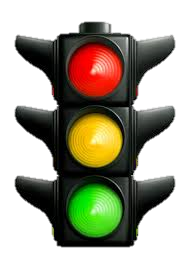 [Speaker Notes: BSC – 4 focus areas
18 strategic objectives
BSC cascades down to the department level and results are combined to identify “composite” performance results – scored using red, yellow, or green indicators
Show trend information where available
14 green, 3 yellow, and 1 red]
FY 2015 Village of Pinehurst Annual Performance Report
Message from the Village Manager
Strategic Initiatives Completed
In FY 2015, Village staff completed 43 strategic initiatives, began working on 11 other initiatives that carried forward into FY 2016, and did not complete 12 initiatives that were originally planned to be completed during the year. 
Some of the more significant accomplishments in FY 2015 included:

Implemented “One and Done” single day solid waste collection,
Increased transparency by posting video of Council meetings on vopnc.org and launching Open Village Hall, an online citizen engagement tool,
Secured dedicated indoor recreation space, “The Recreation Room,” on Rattlesnake Trail,
Constructed bocce ball and shuffleboard courts in Rassie Wicker Park,
Organized the Live After Five concert series,
Partnered with Given Memorial Library on the new Given Outpost,
Adopted the 2015 Comprehensive Pedestrian and Bicycle Master Plans,

Awards and Recognition
The Village was also recognized this year and received several prestigious awards: Safest Community in NC (2 years); Traffic Safety Community of the Year (8 years); Life Safety Achievement Award (12 years); Tree City USA (9 years); Certificate of Achievement in Financial Reporting (23 years); Distinguished Budget Presentation Award (7 years).

We are proud of what Village staff accomplished in FY 2015 and thank the Village Council for their continued leadership as staff strives to efficiently and effectively serve Village residents, businesses, and visitors. 

Sincerely,

Jeff Sanborn		Natalie Dean
Village Manager		Assistant Village Manager
[Speaker Notes: This report also IDs strategic initiatives completed, in progress, or not completed
Significant accomplishments
Awards worth noting]
FY 2015 Village of Pinehurst Annual Performance Report
Key Terms Used in this Report
Balanced Scorecard (BSC) – a strategic framework for translating broad, long-term organizational goals into a set of strategic operational objectives, measures, and initiatives.
BSC Perspectives – the four ‘lenses’ through which the organization views itself, including Customer, Internal, Employee and Financial.
Composite – a composite contains a set of performance measures that make up a composite or an index score, ranging from 0-10.
Council Goals– what the Village seeks to achieve to ensure long-term sustainability and to guide resource allocation.
Key Performance Indicators (KPIs) – indicators to gauge progress of strategic initiatives in affecting progress towards goals. 
Strategic Initiative – a program, project, or activity that is designed to improve, introduce or sustain a scorecard component.
FY 2015 Village of Pinehurst Annual Performance Report
Scoring of Scorecard Components
Example
A 0-10 score is assigned to every scorecard component, with 0 being the lowest (red) and 10 being the highest (green).  A yellow color-scoring occurs when actual performance is between the goal and the red flag thresholds.
Red flag thresholds for survey results were set as indicated in the chart.








Other red flag thresholds were determined by Senior Management in consultation with department heads.
Red Flag 85% 
Score: 3.33
Goal  90% 
Score: 6.67
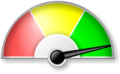 % of residents who rate the overall quality of life as good or excellent
Actual Value:  94%
Score: 9.33
In this example, the goal is 90% and the red flag threshold, or the % that would indicate this measure should be evaluated, is 85%.  Because the actual value was 94%, the score assigned to this measure is 9.33.
[Speaker Notes: All PMs (BSC and Dept Dashboards) are scored using this methodology, receiving a score of 1-10 based on actual results compared to the annual goal and the red flag thresholds.
REVIEW EXAMPLE
Red flag thresholds were standardized for survey responses (REVIEW CHART)]
FY 2015 Village of Pinehurst Annual Performance Report
Scoring of Scorecard Components
To determine the Village’s performance related to a Council Goal, multiple performance measures are scored and a composite score is provided for the goal. 
In addition, composite scores are also provided for each BSC perspective, which are identified below for FY 2015. In FY 2015, the Village received an overall composite score of 6.14 out of 10, compared to 7.51 in FY 2014.
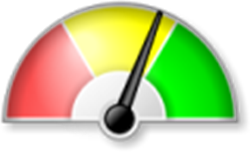 Village-wide FY 2015
Composite Score:  6.14
[Speaker Notes: Overall
By perspective]
FY 2015 Village of Pinehurst Annual Performance Report
Council BSC Goals
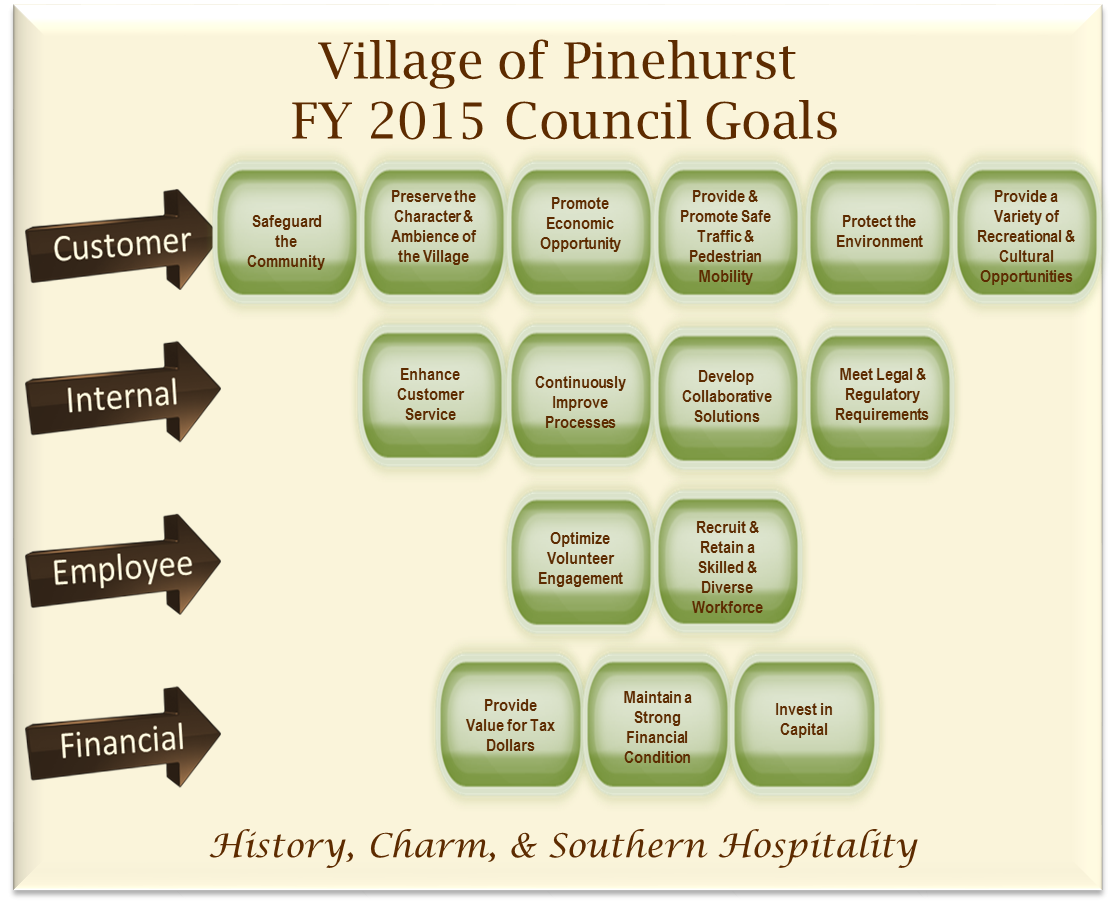 [Speaker Notes: As a reminder, you established 18 objectives in these 4 focus areas and this report will identify composite results by BSC perspective and then by Strategic objective
i.e. you will see the composite “Customer” score and then the composite score for each of the 6 SO in that perspective.]
FY 2015 Village of Pinehurst Annual Performance Report
Composite Results by Balanced Scorecard Perspective
FY 2015 Village of Pinehurst Annual Performance Report
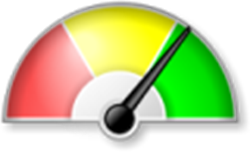 Customer 
Perspective
Customer Perspective
Composite Score:  7.10
The FY 2015 composite score for the Customer Perspective includes all performance measures for the six Council Goals in this BSC perspective.
FY 2015 Village of Pinehurst Annual Performance Report
Safeguard the Community
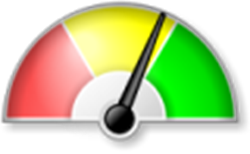 Safeguard the Community
Composite Score:  6.28
In FY 2015, the Fire Department made several process improvements to increase their emergency response times that were close to or exceeded their goals (moving these KPIs from “red”).  The Village’s crime rate declined and overall resident feeling of safety remained very strong.  This year is the first year the Village began tracking the % of index offenses cleared on the BSC, with results near target levels. In the 2015 Community Survey, 93% of residents were satisfied with the Village’s efforts to prevent crimes, setting a new high national benchmark.
[Speaker Notes: 5.36 
Safest Community in NC – low crime rate
Fire response rates fell short of the red flag thresholds set by the Fire Chief.]
FY 2015 Village of Pinehurst Annual Performance Report
Preserve the Character & Ambience of the Village
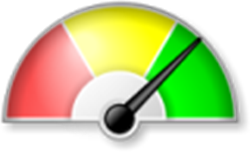 Preserve the Character & Ambience of the Village
Composite Score:  7.61
94% or residents rated the overall quality of life as good or excellent, greatly exceeding the national average of 81%, and the Village’s goal. While the 2015 Community Survey indicated an improvement in resident satisfaction with the enforcement of codes and ordinances, it fell below the goal.  It is worth noting that although only 57% of residents indicated they were satisfied with enforcement efforts, 28% of residents indicated they were neutral and only 15% indicated dissatisfaction.
[Speaker Notes: 7.69
High levels of resident satisfaction with the appearance of the Village and the quality of life in Pinehurst]
FY 2015 Village of Pinehurst Annual Performance Report
Promote Economic Opportunity
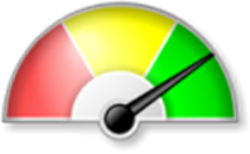 Promote Economic Opportunity
Composite Score:  8.08
The Village’s occupancy rate of 87% for first floor space in the Village Center surpassed the goal of 85% and exceeded occupancy rates for the past three years.  Business satisfaction ratings improved over last year and exceeded the goals established.  One area to watch is the utilization of online business resources, which fell short of desired levels in FY 2015.
[Speaker Notes: 9.05
86% of businesses are likely to recommend the Village as a business location and occupancy rates in the Village Center improved because of the 2015 U.S. Open Championships.]
FY 2015 Village of Pinehurst Annual Performance Report
Provide & Promote Safe Traffic & Pedestrian Mobility
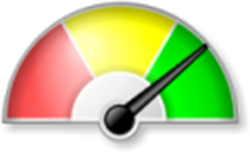 Provide & Promote Safe Traffic & Pedestrian Mobility
Composite Score:  7.79
In FY 2015, the Village set a new high national benchmark with 92% of residents satisfied with the maintenance of main Village streets.  Most all other KPIs related to traffic mobility exceeded the goals established.  Due to the amount of time it took to get the 2015 Comprehensive Pedestrian and Bicycle Plans complete, the Village did not construct greenways as originally planned and only installed 340 linear feet of brick sidewalks on Ritter Road.
[Speaker Notes: 8.56
Exceeded the goals for all performance measures under this objective except for street sign inspections, which was due to limited staff capacity.]
FY 2015 Village of Pinehurst Annual Performance Report
Protect the Environment
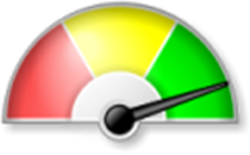 Protect the Environment
Composite Score:  8.98
In 2015, the Village implemented the “One and Done” single day collection system.  The change in the schedule didn’t impact satisfaction ratings with curbside recycling, where the Village equaled its prior year high national benchmark of 92% resident satisfaction. In addition, the village continues to divert a higher percentage of refuse from the landfill as recycling participation rates also continue to increase.
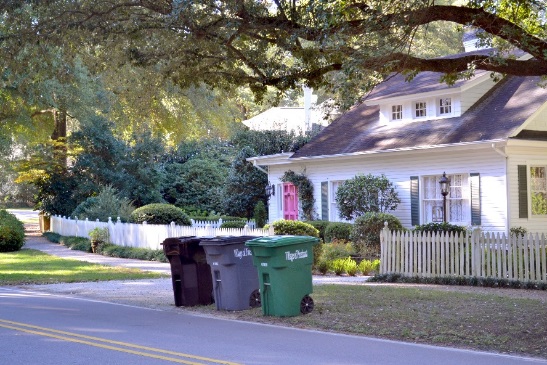 Residence with Solid Waste Carts
[Speaker Notes: 9.09
Exceeded every goal in this objective and continue to have the highest satisfaction rating]
FY 2015 Village of Pinehurst Annual Performance Report
Provide a Variety of Recreational & Cultural Opportunities
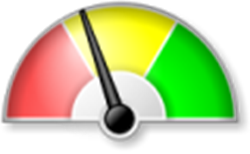 Provide a Variety of Recreational & Cultural Opportunities
Composite Score:  3.96
The 2015 Community Survey satisfaction levels for several recreation KPIs were below the goals established.  However, in all cases a large % of residents were neutral.  There were actually low levels of dissatisfaction with Village sponsored cultural arts events (9%), P&R facilities (7%), youth recreation programs (10%), adult recreation programs (11%), quality of athletic fields and facilities (5%), and availability of athletic fields and facilities (8%).  In 2015, we expected the HT facilities to be used for soccer and lacrosse practices, which did not transpire and resulted in not reaching the goal for the # of days the facility is reserved.
FY 2015 Village of Pinehurst Annual Performance Report
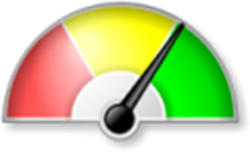 Internal 
Perspective
Internal Perspective
Composite Score:  6.88
The FY 2015 composite score for the Internal Perspective includes all performance measures for the four Council Goals in this BSC perspective.
FY 2015 Village of Pinehurst Annual Performance Report
Enhance Customer Service
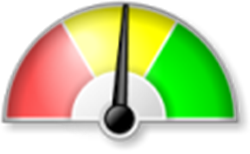 Enhance Customer Service
Composite Score:  5.19
While satisfaction levels with access to the Council and levels of public involvement were below targeted levels, there were only 14% dissatisfied (with 42% neutral).  Lower employee satisfaction with the quality and timeliness of procurement services is likely due to new contract management procedures instituted this year that have somewhat slowed the process, but provides for more effective overall contract management.
FY 2015 Village of Pinehurst Annual Performance Report
Enhance Customer Service - CONTINUED
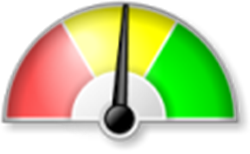 Enhance Customer Service
Composite Score:  5.19
Village internal services staff in B&G and Fleet worked diligently this year to improve their responsiveness to internal work order requests as shown in the improvement of their KPIs for work orders and PMs completed. While the Village did not reach target levels for a few satisfaction ratings, there was very little dissatisfaction in the following two areas: business dissatisfaction with building inspections (0%) and resident dissatisfaction with the Village website (4%).  Resident dissatisfaction with PS “request for service” is 17% and is something that we should probably evaluate and may be partially related to the “One and Done” rollout.
FY 2015 Village of Pinehurst Annual Performance Report
Other Internal Perspective Objectives
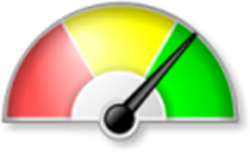 Continuously Improve Processes
Composite Score:  7.32
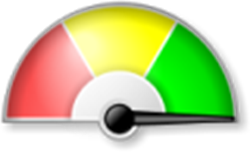 Develop Collaborative Solutions
Composite Score:  10
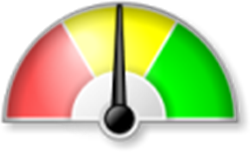 Meet Legal & Regulatory Requirements
Composite Score:  5
This year, the IT department worked diligently to address the Criminal Justice Information Services(CJIS) compliance areas that the Village is required to address.  Due to staff turnover, additional changes to the federal mandates, and a better understanding of the complexity and extent of the requirements, only 5 of the 14 issues were addressed prior to year end.
FY 2015 Village of Pinehurst Annual Performance Report
Workforce
Perspective
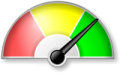 Workforce Perspective
Composite Score: 4.31
The FY 2015 composite score for the Workforce Perspective includes all performance measures for the two Council Goals in this BSC perspective.
FY 2015 Village of Pinehurst Annual Performance Report
Increase Volunteer Engagement
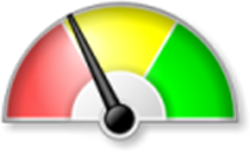 Optimize Volunteer Engagement
Composite Score:  3.58
In 2015, the % of volunteers satisfied with the volunteer experience increased considerably and exceeded the goal.  However, the Village did not receive as many volunteer applications as expected.  The large # of applications received in FY 2014 is due to the recruitment of new volunteers for the Welcome Center when it relocated to the Theatre Building.  In addition, the COP volunteers didn’t work as many hours as projected.  The COP volunteer time is the equivalent of a full time position and equates to nearly $42,000.
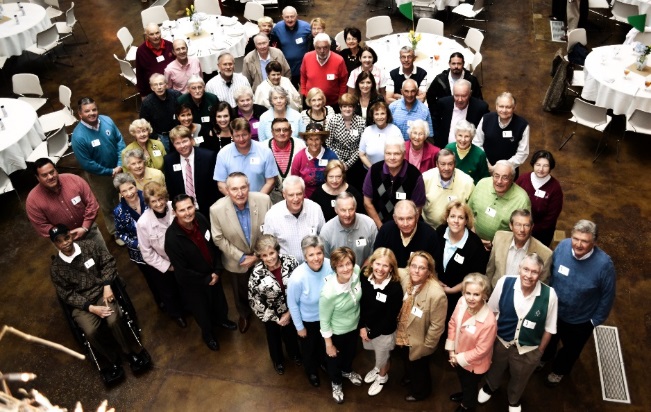 Volunteers at the Volunteer Luncheon
FY 2015 Village of Pinehurst Annual Performance Report
Recruit & Retain a Skilled & Diverse Workforce
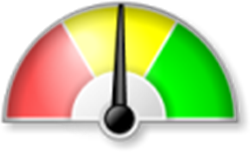 Recruit & Retain a Skilled & Diverse Workforce
Composite Score:  5.04
Employee job satisfaction improved in FY 2015 and exceeded the Village’s goal.  However other employee agreement ratings fell below target levels.  The turnover rate also increased considerably in FY 2015, due to planned retirements (which the Village expects to see continue in FY 2016).  Excluding these, the turnover rate would have been 8%.  The average # of days to recruit exceeded last year and the target due to a few positions taking longer to fill that included the Planning Director, a solid waste equipment operator, and a few police positions.
FY 2015 Village of Pinehurst Annual Performance Report
Financial 
Perspective
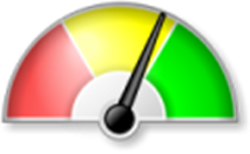 Financial Perspective
Composite Score:  6.25
The FY 2015 composite score for the Financial Perspective includes all performance measures for the three Council Goals in this BSC perspective.
FY 2015 Village of Pinehurst Annual Performance Report
Provide Value for Tax Dollars
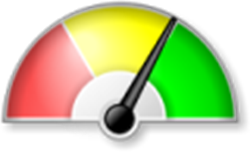 Provide Value for Tax Dollars
Composite Score:  6.6
The 2015 Community Survey indicated declining satisfaction with the value of tax dollars, however only 7% were dissatisfied with the remaining either neutral or expressed no opinion.  While the yard waste tons collected per FTE were higher in FY 2015 due to “One and Done,” it did not reach the levels anticipated.  The IT work orders completed per FTE per month were below anticipated levels due to fewer work orders being completed.
FY 2015 Village of Pinehurst Annual Performance Report
Maintain a Strong Financial Condition
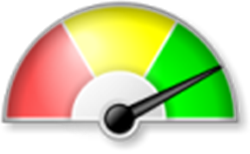 Maintain Strong Financial Condition
Composite Score:  8.50
The Village continued to remain in a strong financial condition in FY 2015.  Fair Barn operating revenues as a % of expenditures fell below the target level due to the $48,553 provided in event discounts.  Had the Village charged for these events, the % would have been 112% and exceeded the Council goal.
FY 2015 Village of Pinehurst Annual Performance Report
Invest in Capital
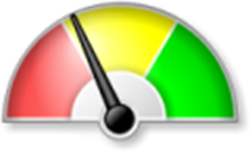 Invest in Capital
Composite Score: 3.66
The capital asset condition ratio fell below the stated goal of 60% in FY 2015 and in FY 2014.  This indicates the Village should continue to monitor the condition of capital assets and ensure they are replaced in a timely fashion.
FY 2015 Village of Pinehurst Annual Performance Report
FY 2015
 Strategic Initiatives
In FY 2015, Village staff completed 43 strategic initiatives, began working on 12 other initiatives that carried forward into FY 2016, and did not complete 11 initiatives that were originally planned to be completed during the year.
FY 2015 Village of Pinehurst Annual Performance Report
Strategic Initiatives Completed in FY 2015
FY 2015 Village of Pinehurst Annual Performance Report
Strategic Initiatives Completed in FY 2015
FY 2015 Village of Pinehurst Annual Performance Report
Strategic Initiatives Completed in FY 2015
FY 2015 Village of Pinehurst Annual Performance Report
Strategic Initiatives Completed in FY 2015
FY 2015 Village of Pinehurst Annual Performance Report
Strategic Initiatives in Progress at Year End
FY 2015 Village of Pinehurst Annual Performance Report
For more information, please contact:

Natalie Dean, Assistant Village Manager
ndean@vopnc.org
910-295-1900 ext. 1103

395 Magnolia Road
Pinehurst, NC  28374
www.vopnc.org